КОНКУРС ПРОФЕССИОНАЛЬНОГО ПЕДАГОГИЧЕСКОГО МАСТЕРСТВА «ПЕДАГОГ-ПСИХОЛОГ - 2023»
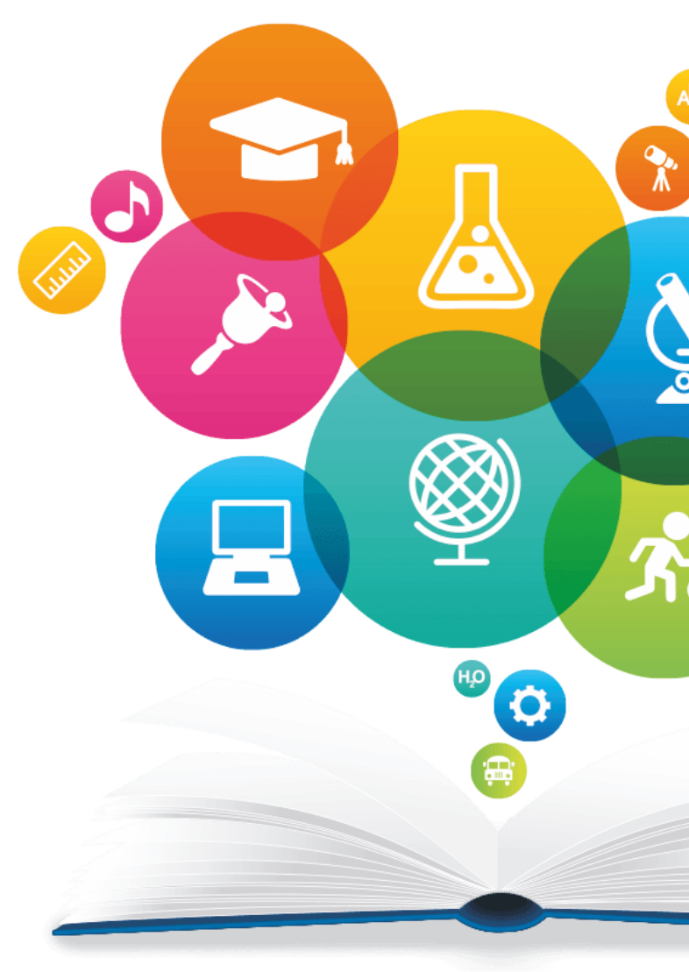 БОРЗЕНКО ДАРЬЯ ДМИТРИЕВНА
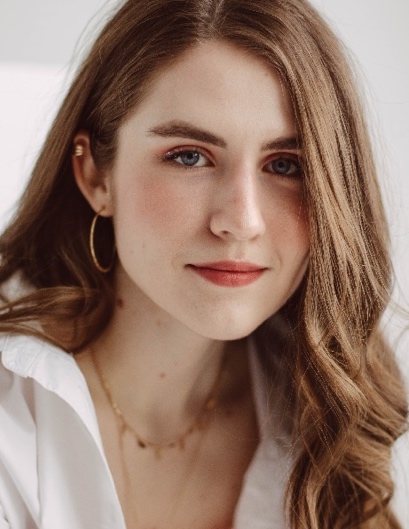 Борзенко Дарья Дмитриевна в рамках профессиональной деятельности осуществляет психолого-педагогическое сопровождение на уровне основного общего и среднего общего образования. С 2021 года является руководителем школьной службы примирения.  
Основная цель профессиональной деятельности Дарьи Дмитриевны заключается в том, чтобы быть наставником и проводником для тех обучающихся, которые в этом нуждаются. 
Дарья Дмитриевна в рамках своей магистерской диссертации разработала психологическую программу по обретению ресурсов для преодоления стигматизации в подростковых группах, которую реализует в практической деятельности педагога-психолога для профилактики буллинга. Ежегодно готовит учащихся на внутришкольную конференцию «Новое поколение – новому веку», и городскую научную конференцию молодых исследователей «Шаг в будущее». Является наставником у учащихся при подготовке индивидуального итогового проекта.
В рамках профессиональной деятельности Дарья Дмитриевна регулярно принимает участие в заседаниях «Городского методического объединения педагогов-психологов» в том числе, в качестве спикера.  Включается в проведение родительских собраний, организовывает мастер-классы для всех участников образовательных отношений.
Неотъемлемой частью профессиональной жизни Дарьи Дмитриевны является личная и групповая терапия, позволяющая сохранять нейтралитет психолога в работе, совершенствовать практические навыки и уделять внимание своему эмоциональному состоянию.
ИВАНОВА КРИСТИНА АНАТОЛЬЕВНА
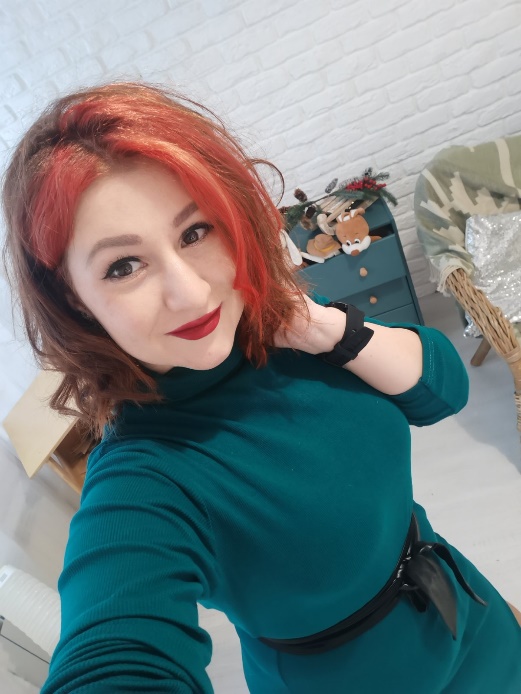 Иванова Кристина Анатольевна является молодым специалистом. За время работы показала себя компетентным, ответственным, доброжелательным, отзывчивым педагогом. Принимает активное участие в общественной жизни образовательного учреждения, является членом группы по реализации муниципального инновационного проекта «От качества условий к качеству результата» по теме: «Использование современных, в том числе инновационных форм и методов взаимодействия дошкольного образовательного учреждения с семьями воспитанников».
В 2022-2023 учебном году приняла участие в 3-х городских мероприятиях. Выступила на декаде молодых специалистов, представила доклад «Особенности работы психолога через взаимодействие с домашними животными для эмоционального и интеллектуального развития дошкольников» на городском методическом объединении педагогов-психологов. Приняла участие в конкурсе «Педагог-психолог 2022 года» на котором получила «Приз ученического жюри».
За небольшой стаж работы прошла ряд курсов повышения квалификации («Развитие эмоционального интеллекта в работе педагога-психолога ДОО» и др.), реализует все полученные знания в работе с педагогами, детьми и родителями. 
Ввела в работу новое направление – использование метафорических ассоциативных карт с детьми, педагогами и родителями. 
Разработала и реализует программы дополнительного образования.
Кристина Анатольевна не останавливается на достигнутом, совершенствует свои знания, методы обучения и воспитания детей, ищет новые пути.
КЛИМОВА АЛЕКСАНДРА ВАСИЛЬЕВНА
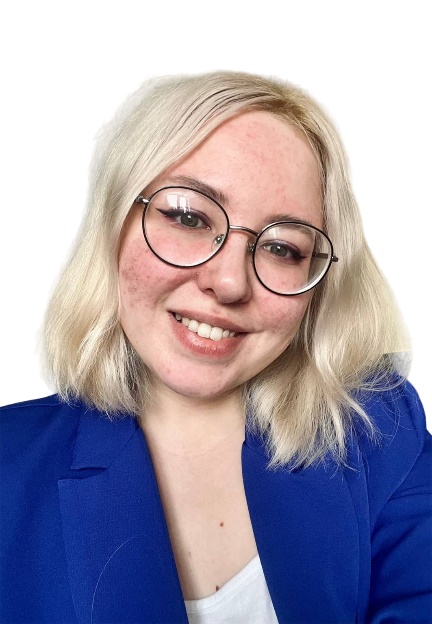 Александра Васильевна работает в должности педагога-психолога с 2021 года. Осуществляет психолого-педагогическое сопровождение на уровне начального общего образования, в том числе проводит коррекционно-развивающие занятия для детей с ограниченными возможностями здоровья. Это во многом определило сферу интересов и выбор курсов повышения квалификации, многие из которых направлены на совершенствование навыков консультирования и психокоррекции детей с ОВЗ, практики инклюзивного образования.. На занятиях с детьми с удовольствием использует арт-терапию, техники когнитивно-поведенческой терапии, песочную терапию и нейрогимнастику.
Особое место в деятельности Александры Васильевны занимает работа с родителями и педагогами, так как профилактика эмоционального выгорания взрослых участников образовательного процесса является важнейшим фактором успешного обучения детей. Ярким примером реализации данного направления является участие в уникальной акции МБОУ СОШ №8 – «Родительский день – суббота», в рамках которого специалист проводит мастер-классы, семинары-практикума и консультации с родителями учащихся с ОВЗ.
Помимо стремления к профессиональному развитию, Александра Васильевна участвует в социальной жизни школьного коллектива. Являясь членом профсоюза, участвовала в конкурсе талантов в составе хореографического коллектива «Феникс».
Активность, стремление к знаниям и любовь к детям  - это ключевые качества, которые Александра Васильевна проявляет в профессиональной деятельности.
КРАВЧЕНКО ЮЛИЯ ОЛЕГОВНА
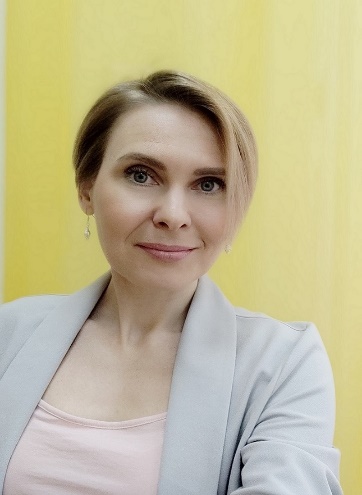 Юлия Олеговна – опытный педагог-психолог, чуткий и внимательный, ориентирована на оказание психолого-педагогической помощи и индивидуальный подход к воспитанникам, испытывающим различные трудности. Непрерывно развивает свою профессиональную компетентность, осуществляет поиск эффективных форм и методов работы для сохранения и укрепления психологического здоровья, эмоционального благополучия воспитателей, родителей, детей. 
Является участником и победителем профессиональных конкурсов: Всероссийский конкурс профессионального мастерства специалистов службы психолого-педагогического сопровождения «Отдавая сердце – 2022» в номинации «Педагог-психолог», диплом 1 степени; Всероссийский педагогический конкурс «Психолого-педагогическое сопровождение в системе образования», конкурсная работа: "Тренинг бесконфликтного общения для воспитателей", диплом 2 степени; Окружной творческий конкурс для педагогов-психологов «Сенсорная коробка», сертификат участника.
Юлия Олеговна регулярно проходит курсы повышения квалификации, в том числе по работе с детьми имеющими особенности в развитии. Имеет ряд публикаций на профессиональных порталах. Активно посещает и участвует в качестве спикера в городском методическом объединении педагогов-психологов МБДОУ; проводила семинары-практикумы: «Техники бесконфликтного общения», «Особенности психологического обследования ребёнка дошкольного возраста для прохождения ПМПК». Публикует практические и методические материалы в сетевых педагогических сообществах.
Имеет ряд благодарностей за высокий профессионализм и вклад в воспитание подрастающего поколения на уровне учреждения. Награждена благодарственным письмом профсоюзного комитета МБДОУ детский сад №26 «За активное участие в Спартакиаде работников образования и науки города Сургута», 2021; Почетной грамотой  МКУ «УДОУ» «За добросовестный труд, высокий профессионализм и ответственное исполнение должностных обязанностей», 2023.
ТОМЖОВА АННА ГРИГОРЬЕВНА
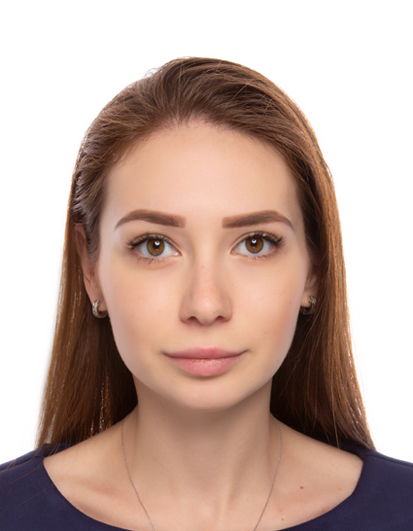 Анна Григорьевна является высокомотивированным сотрудником с первого дня работы педагогом-психологом. Активная, с хорошо развитыми адаптивными способностями, легко обучается новому, мобильная и психологически гибкая. Качественно работает с документацией, в совершенстве владеет информационными и здоровьесберегающими технологиями. Демонстрирует на высоком уровне знания возрастной психологии: на протяжении двух лет ведёт курсы будущих первоклассников. Мастерски использует методику М. Семаго для определения психолого-педагогической готовности к началу школьного обучения и дальнейшего консультирования по результатам обследования. Достаточно профессионально составляет адаптированные образовательные программы для детей с ОВЗ. В своей практике использует   нетрадиционные методы развития и коррекции, опыт использования которых был представлен на ГМО педагогов-психологов в докладе «Использование метода анималотерапии в социализации младших школьников с особенностью развития». 
Родители обучающихся с удовольствием обращаются на консультации и демонстрируют 100% удовлетворенность результатом встреч.
Занимает активную позицию в работе профсоюзного комитета. Принимает участие в работе пришкольного лагеря «Истоки», в работе организатором в аудитории ОГЭ.
Ответственная, целеустремленная, смелая, инициативная, незаменимая коллега в команде ППМС-центра МБОУ лицея №1!
ШИРЛИНГ АННА ИГОРЕВНА
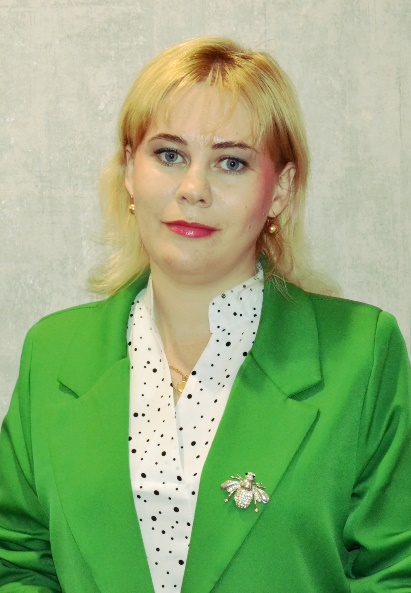 Анна Игоревна осуществляет свою деятельность в МБДОУ № 89 «Крепыш» с 2022 года, сопровождает детей в группах компенсирующей и общеразвивающей направленности.  
За время работы показала себя грамотным, творческим, ответственным педагогом, способным организовать детский коллектив, коллектив педагогов и родителей.  
Анна Игоревна владеет дифференциальной диагностикой познавательной сферы, проективными методами диагностики эмоционально-волевой и коммуникативной сферы. 
Педагогом-психологом разработана и успешно реализуется коррекционно-развивающая программа "Лаборатория нейросеть" с целью коррекции и развития высших психических функций детей 5-7 лет на основе нейропсихологического подхода.
Работая в тесном контакте с педагогами учреждения, консультирует их по вопросам выбора образовательных технологий с учётом индивидуальных психологических особенностей и образовательных потребностей воспитанников. Анной Игоревной  разработан и реализуется проект по работе с педагогами «Психологическая гостиная» для формирования у воспитателей навыков регуляции своего психоэмоционального состояния, способствующего сохранению и укреплению психического здоровья.
В рамках работы с родителями (законными представителями) воспитанников, с целью вовлечения их в образовательную деятельность педагог использует разнообразные формы сотрудничества: квесты, открытые столы, консультации, анкетирование, беседы.
Анна Игоревна принимала активное участие в профессиональных конкурсах, городских методических объединениях педагогов-психологов, окружных конференциях; ее воспитанники являются победителями олимпиад и конкурсов различного уровня.